«Основы безопасности»
Группа «Ягодка»
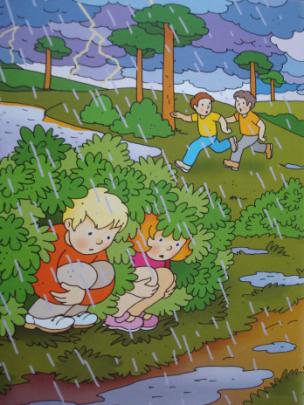 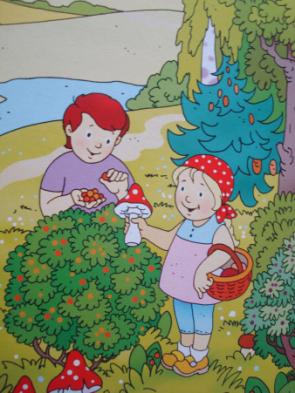 Безопасное поведение в природе.
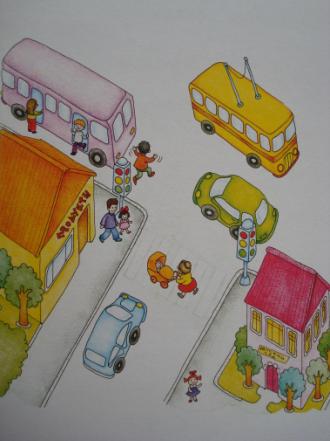 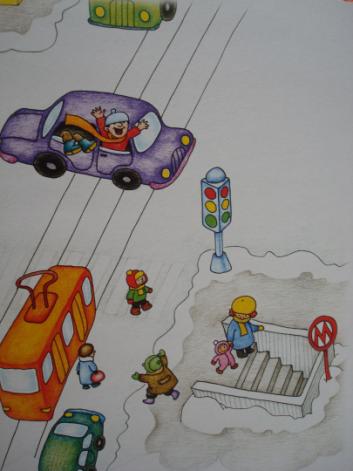 Безопасность на дорогах.
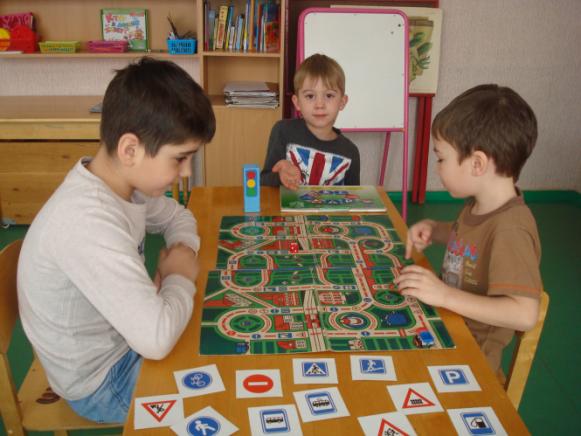 Соблюдение правил дорожного движения
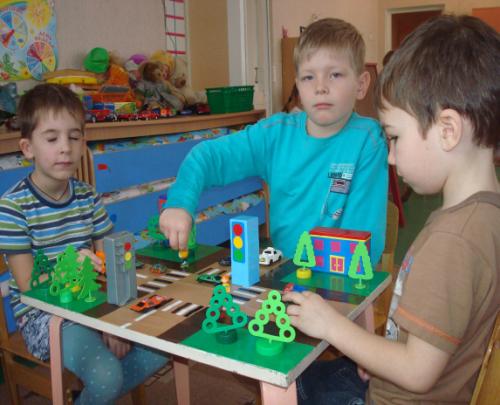 «Перекрёсток»
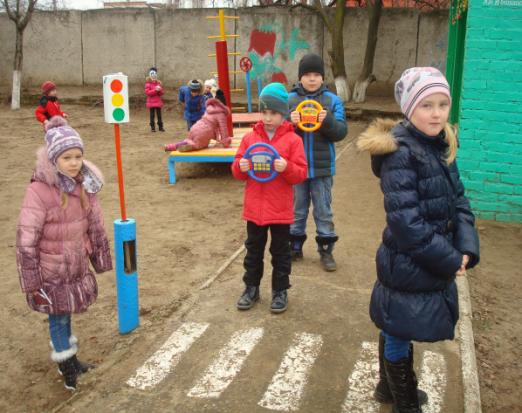 Пешеходный переход
Познакомимся, друзья, светофорик - это я!
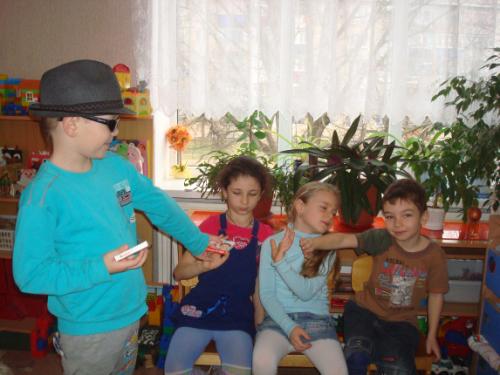 Безопасность собственной жизнедеятельности. Осторожно незнакомец!
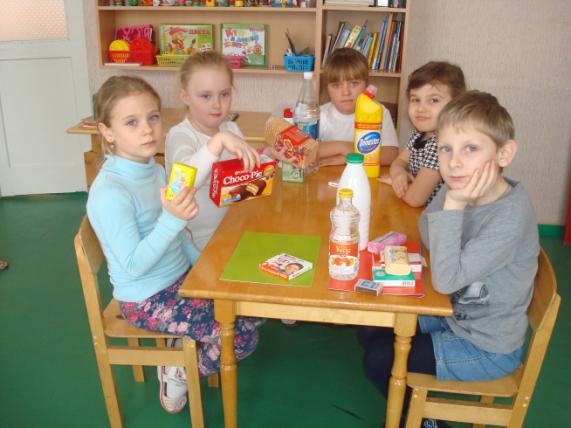 Безопасное поведение дома. Опасные предметы и вещества. Порошки - не кашка, таблетки – не конфетки!
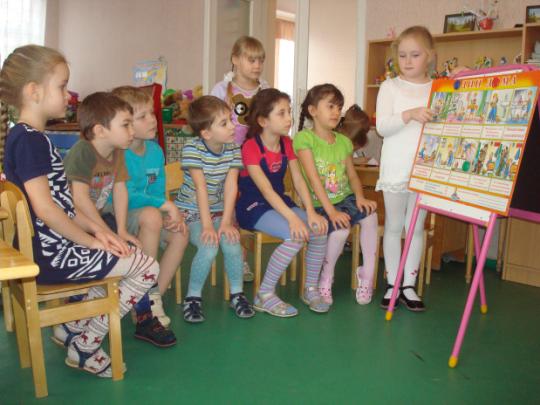 Один дома.
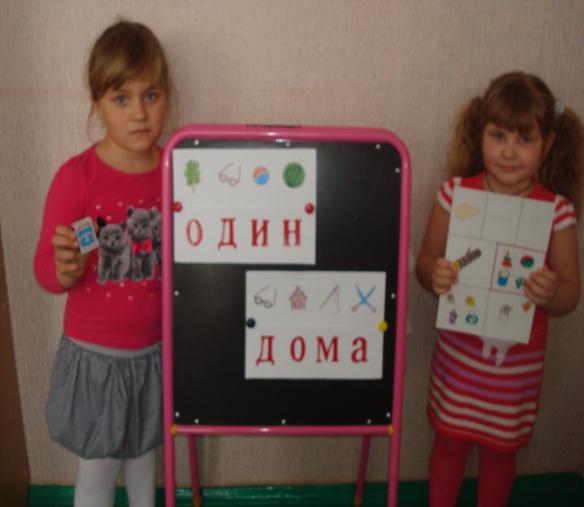 «Опасные предметы»
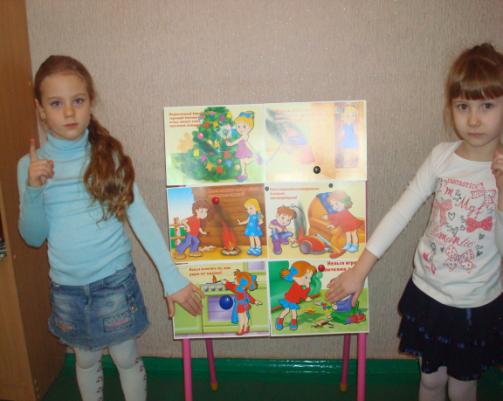 Не играй с огнём!
Опасные высоты.
Безопасность во дворе.
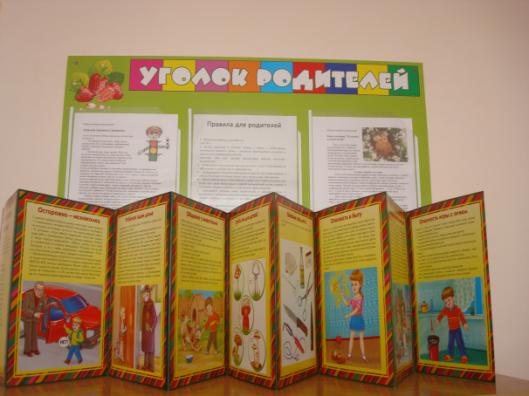 Безопасность для ребёнка. Информация для родителей.